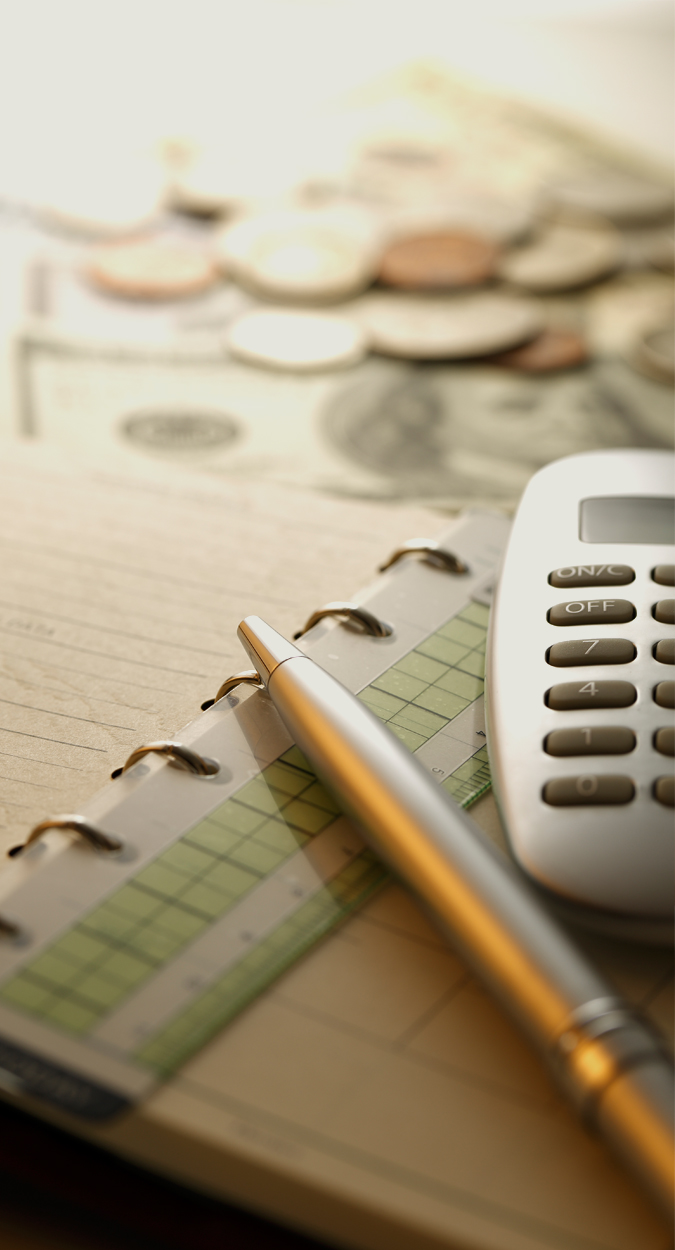 PRESUPUESTO CIUDADANO 2016
INSTITUTO DE PENSIONES PARA LOS TRABAJADORES AL SERVICIO DEL ESTADO
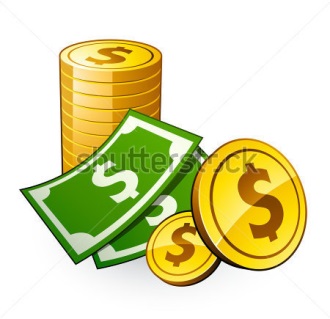 ¿Qué es la Ley de Ingresos y cual es su importancia?

El Instituto no cuenta con una Ley de Ingresos.
Los ingresos que percibe corresponden a las aportaciones de los trabajadores del Gobierno del Estado y a las aportaciones de las Dependencias en donde laboran.
Los porcentajes de aportación se encuentran establecidos en la Ley de Pensiones y Otros Beneficios Sociales para los Trabajadores al Servicio del Estado de Coahuila de Zaragoza.
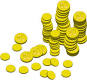 ¿Qué es el presupuesto ciudadano?

Para todos los ciudadanos es de importancia conocer que hace el Instituto con los Ingresos obtenidos.

Al tener acceso a esta información, los ciudadanos pueden darse cuenta de los gastos cubiertos por el Instituto en cada ejercicio, siendo el principal, el pago de la pensiones otorgadas a los trabajadores del Gobierno del Estado.- que alcanzaron los requisitos para obtenerlas. 

De esta manera el Presupuesto Ciudadano tiene la finalidad de que conozcamos las decisiones del Instituto que benefician a los trabajadores, permitiéndonos analizar los resultados que brinda el Gobierno en materia de Transparencia Presupuestal.
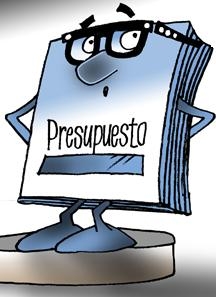 ¿Qué es el Presupuesto de Egresos y cuál es su importancia?
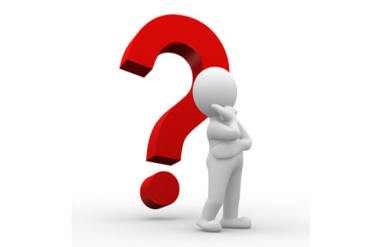 El Presupuesto de Egresos es el documento que establece la aplicación anual de los Ingresos del Instituto.
Su importancia radica en que es un documento regulador de las erogaciones, y por lo mismo, éstas no deben realizarse, fuera de lo establecido en este documento
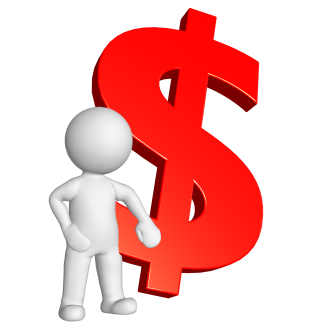 ¿De dónde obtiene el Instituto los ingresos?

El dinero del presupuesto proviene principalmente del pago de aportaciones de Gobierno del Estado y de las dependencias, rendimientos de inversiones e intereses cobrados por préstamos otorgados a trabajadores del Gobierno del Estado.
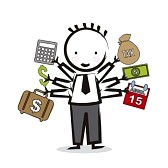 ¿Para qué se gasta el Presupuesto?

La Clasificación Funcional del Gasto agrupa los gastos según los propósitos u objetivos socioeconómicos que persigue el Instituto.

Presenta el gasto según la naturaleza de los servicios gubernamentales brindados.

Con dicha clasificación se identifica el presupuesto destinado a funciones de gobierno, desarrollo social, desarrollo económico y otras no clasificadas; permitiendo determinar los objetivos generales de las políticas públicas y los Ingresos financieros que se asignan para alcanzar éstos.
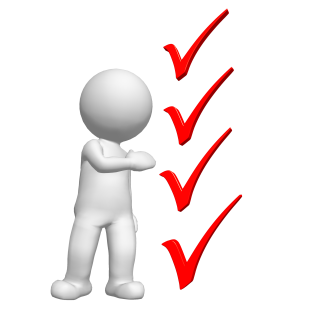 ¿Quién gasta el Presupuesto? 

La Clasificación Administrativa tiene como propósitos básicos identificar las unidades administrativas a través de las cuales se realiza la asignación, gestión y rendición de los Ingresos financieros públicos, así como establecer las bases institucionales y sectoriales para la elaboración y análisis de las estadísticas fiscales, organizadas y agregadas, mediante su integración y consolidación, tal como lo requieren las mejores prácticas y los modelos universales establecidos en la materia. 

Esta clasificación además permite delimitar con precisión el ámbito de Sector Público de cada orden de gobierno y por ende los alcances de su probable responsabilidad fiscal y cuasi fiscal.
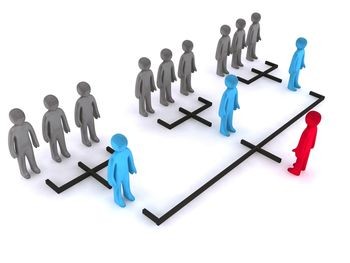 ¿En qué se gasta el Presupuesto?

El Clasificador por Objeto del Gasto (COG) permite la obtención de información para el análisis y seguimiento de la gestión financiera gubernamental, es considerado la clasificación operativa que permite conocer en qué se gasta, (base del registro de las transacciones económico-financieras) y a su vez permite cuantificar la demanda de bienes y servicios que realiza el Sector Público.
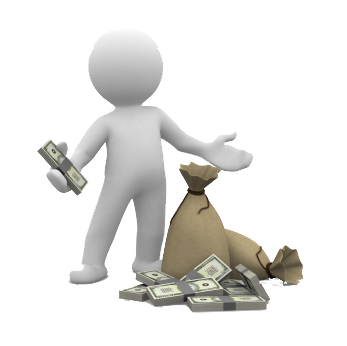 ¿Se está trabajando para mejorar el Presupuesto?

 
-  Si.
- Fortaleciendo el Presupuesto basado en Resultados con la finalidad de orientar las acciones gubernamentales hacía la generación del valor público.

- Fortaleciendo las estructuras orgánicas y funcionales de las instituciones públicas.

- Regulando el ciclo presupuestarios con base en los principios de eficiencia, eficacia, transparencia y honradez.

Todos estos esfuerzos se seguirán reflejando en mejores servicios públicos de calidad.
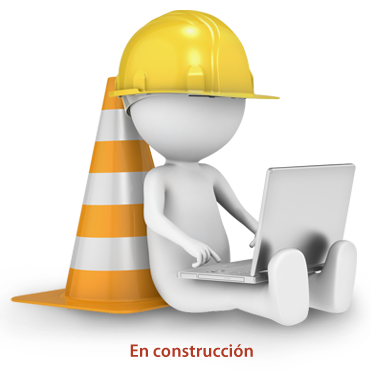 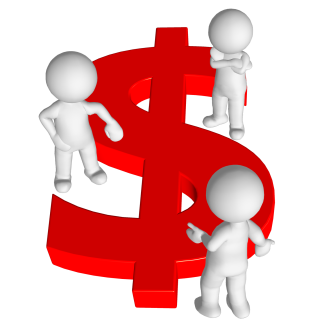 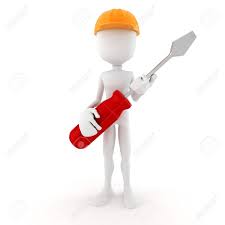 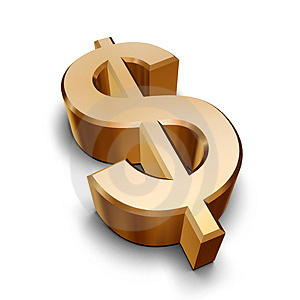 ¿Cómo se organiza un presupuesto?
El Presupuesto se elabora de las siguientes maneras:
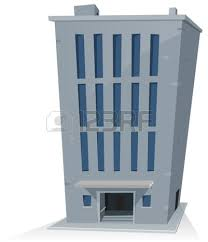 ¿Quién lo gasta?
Es la dependencia o entidad encargada de realizar el gasto, esta Clasificación es Administrativa.
¿En qué se gasta?
En que se van a utilizar los recursos, como en inversión pública, nomina, entre otros, esta Clasificación es Objeto del Gasto.
.
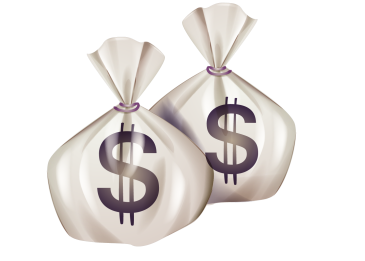 ¿Para qué se gasta?
El destino que tienen los recursos, como en salud, desarrollo económico, infraestructura, etc. esta Clasificación es Funcional del Gasto.
.
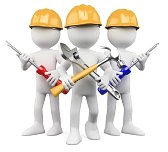 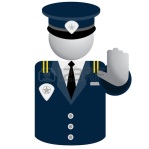 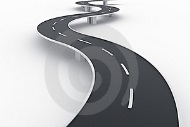 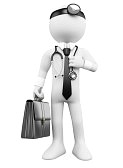 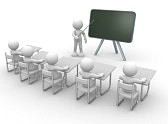 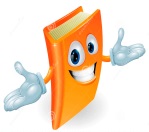 ¿Qué pueden hacer los ciudadanos?

Visitar la página en la cual se encuentra la información presupuestal del Instituto: 

_www.iptecoah.gob.mx___________________________
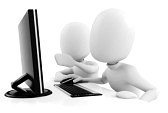 PRESUPUESTO DE EGRESOS CIUDADANO 2016